Evolution in identifying High Impact Weather Events since18-19 February 1979
Richard H. Grumm
National Weather Service 
State College, PA
Contributions:
Trevor Alcott WR/SSD
Randy Graham WR/Salt Lake City
Robert Hart FSU
“The greatest snowstorm in more than half a century left the Washington area smothered under at most two feet of snow yesterday — a magnificent white menace that virtually imprisoned the city and sent road crews battling to reopen streets for this morning’s commuters.” Wash. Post 1979
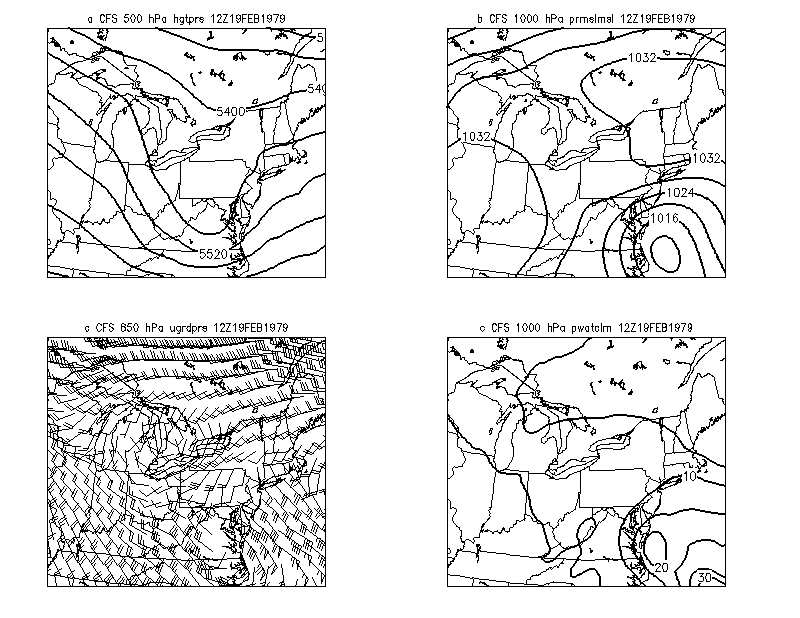 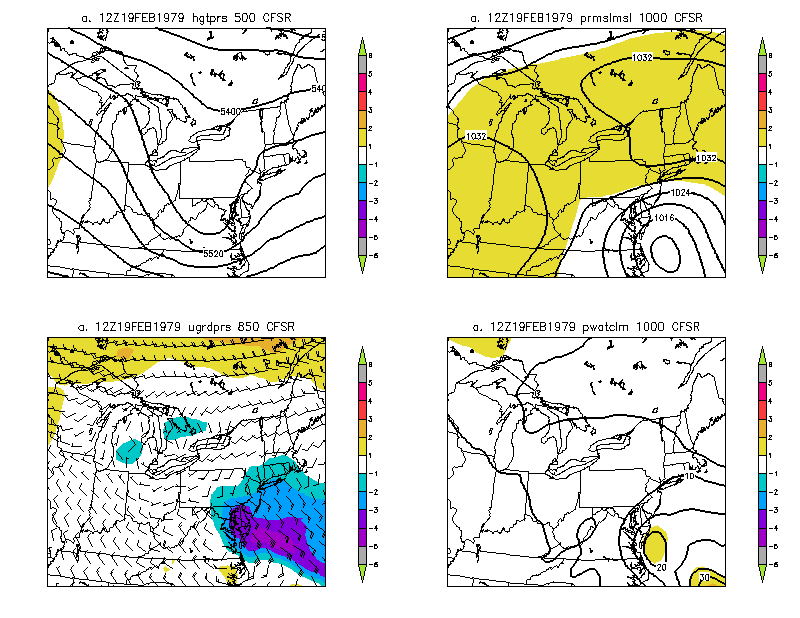 1970s Traditional view


Using R-Analysis
HIWE: Snow Storms over 30 years
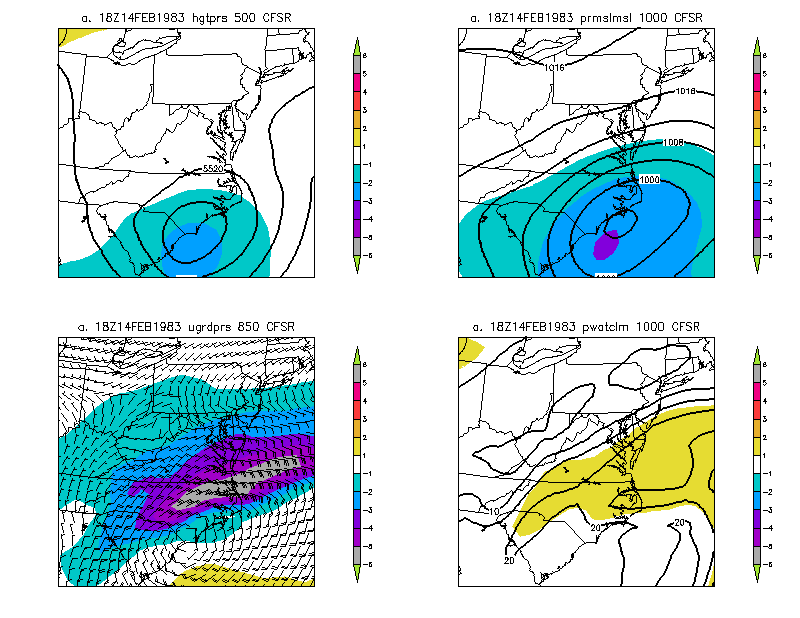 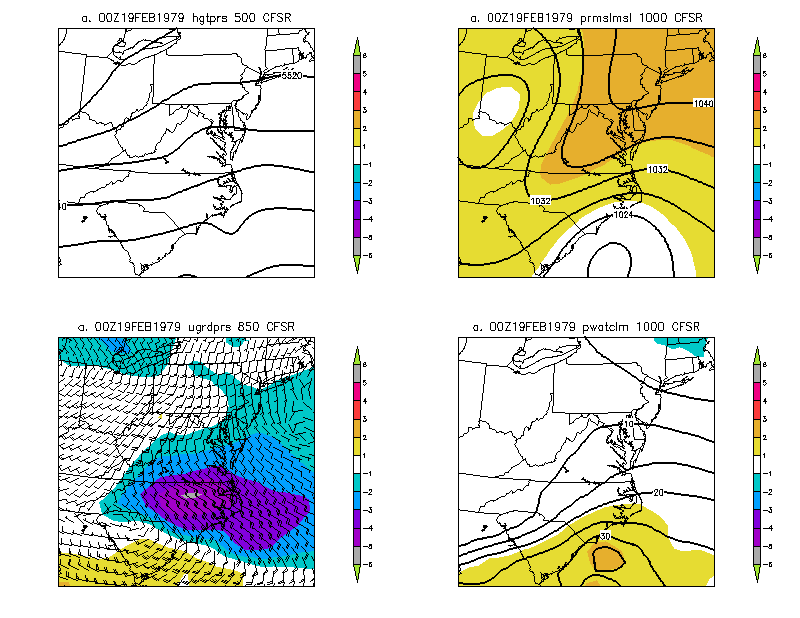 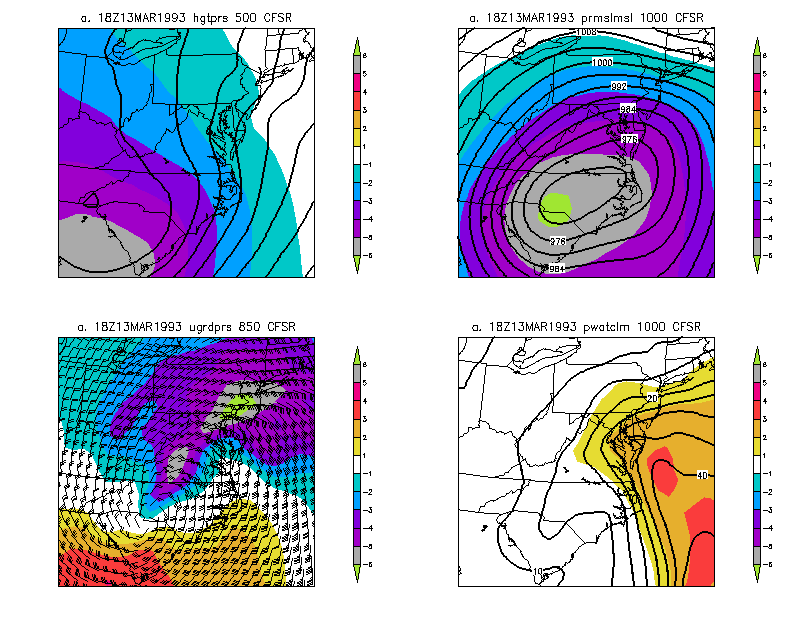 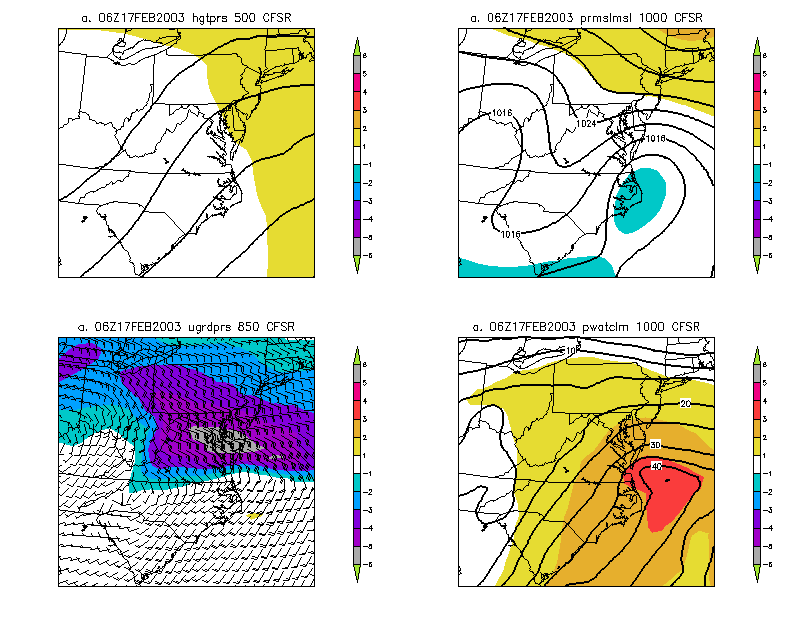 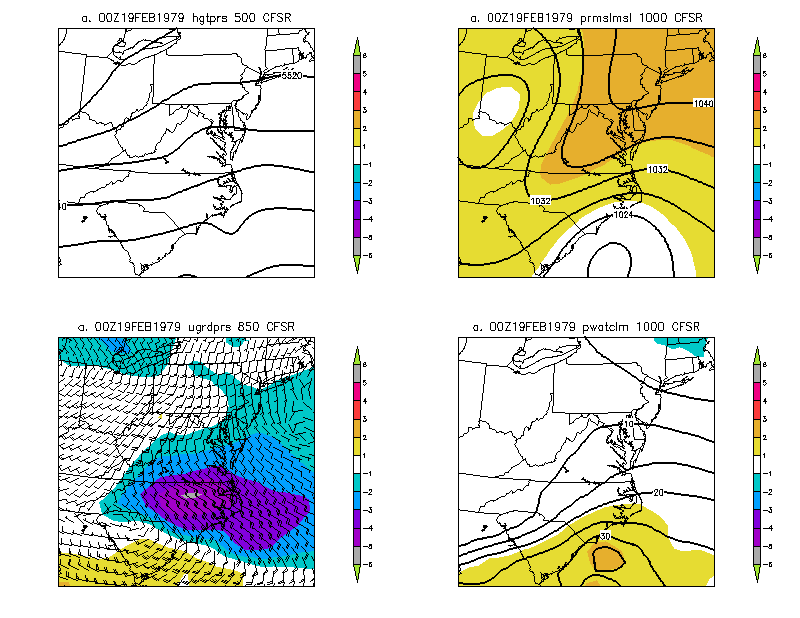 R-Climate and HIWE
Traditional Standardized anomalies facilitate identifying features associated with significant high impact weather events

Remove the guessing improving identification of larger scale high impact weather events (HIWE)
Sandy was a dandy
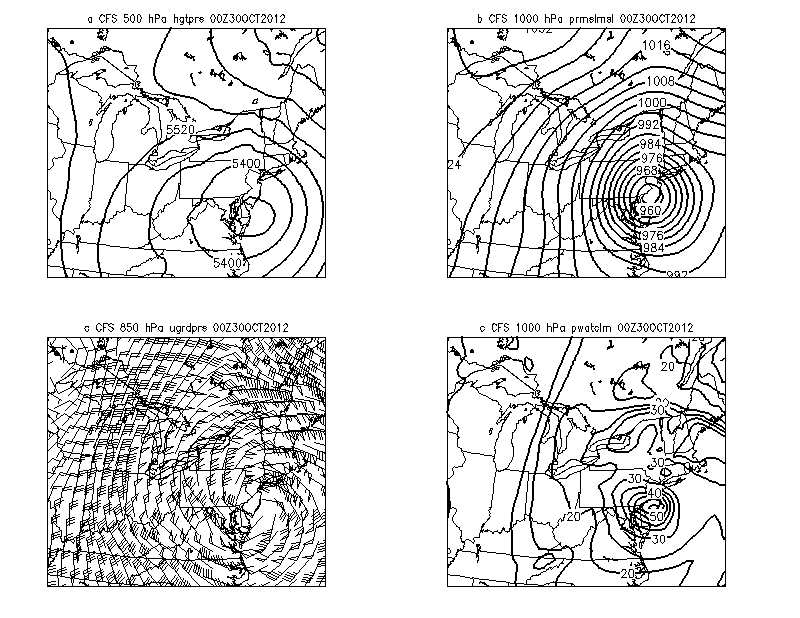 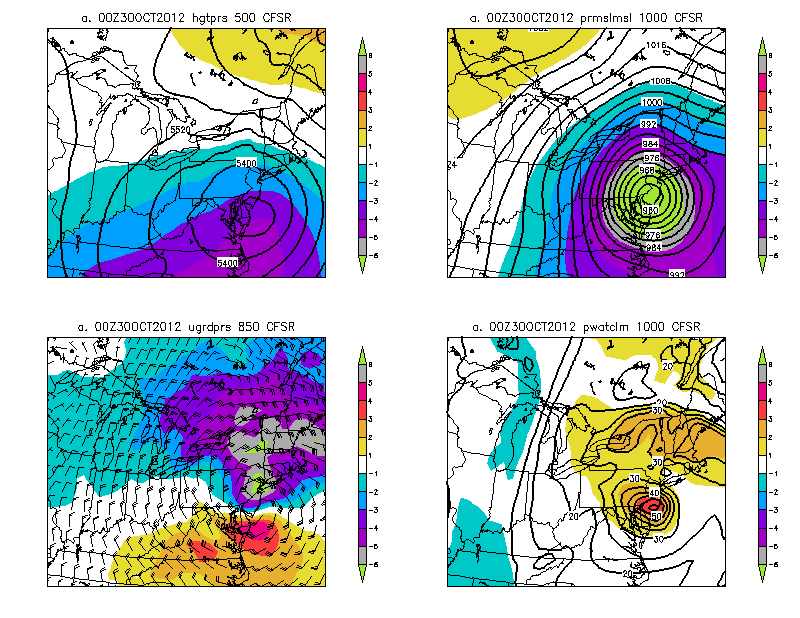 R-Climate and HIWE
Traditional Standardized anomalies facilitate identifying features associated with significant high impact weather events

Remove the guessing improving identification of larger scale high impact weather events (HIWE)

Now we can leverage the full PDF find extreme outliers
The Mean Sea-level Sandy if we know the PDF and the forecast automation can provide alerts to extreme events in tails of any distribution
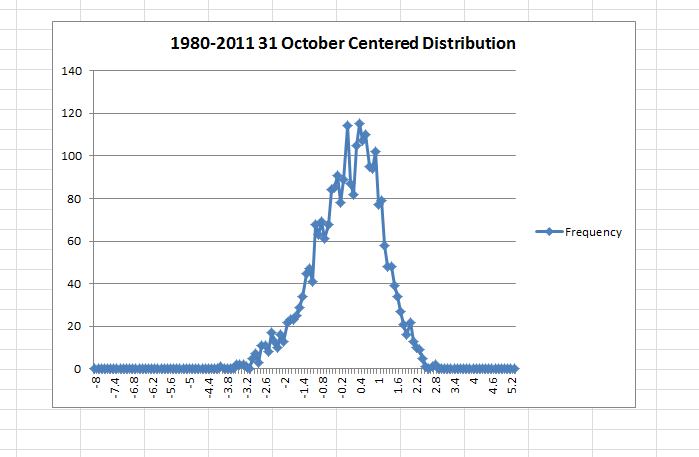 R-Climate and ForecastsSimulation 0000 UTC 17 February 1979
Use 3-4 images from WRF-EMS runs for brevity (runs completed in grib2)
Traditional MSLP and QPF
MSLP with Standardized anomalies

Surface cyclone was not so impressive anticyclone was!

Show GEFS traditional “Superstorm” images
Traditional MSLP/3-hour QPF
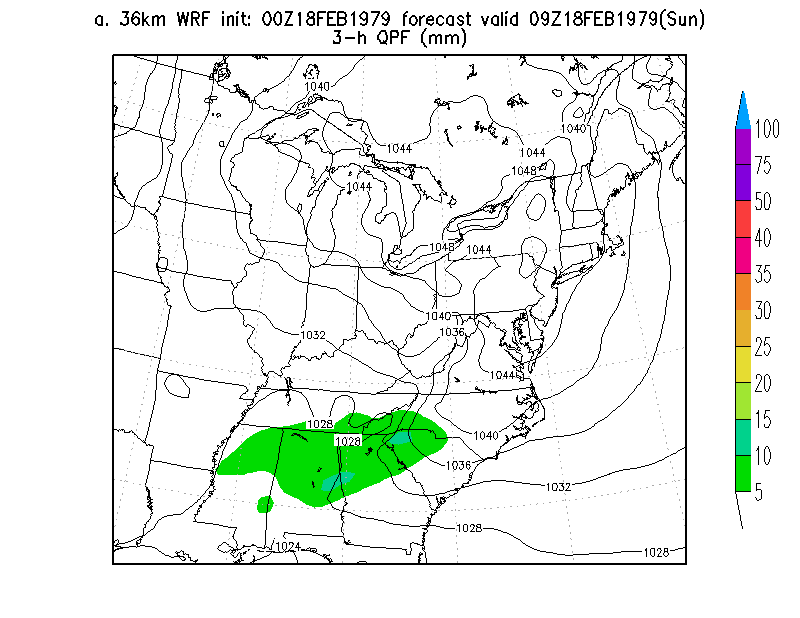 MSLP and Standardized Anomalies
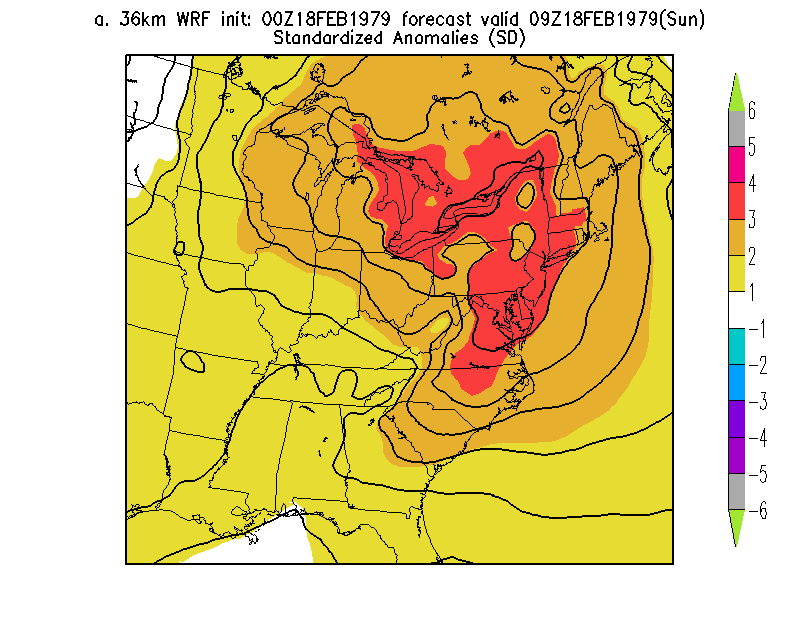 Magnificent 850 hPa wind anomalies
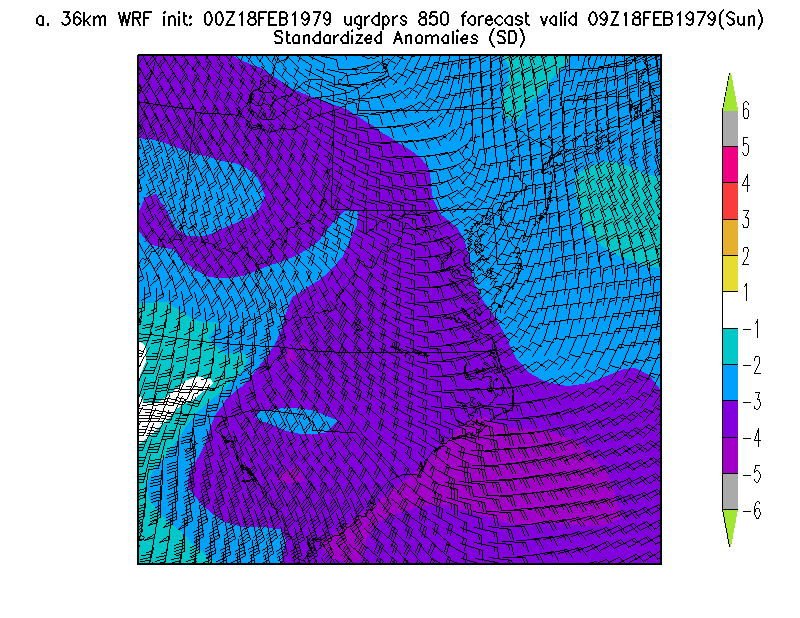 R-Climate
The WRF simulations nailed the -6s LLJ
Critical feature with historic East Coast winter storms

WRF nailed the massive anticyclone
Nailed snow too but not enough time to show

Standardized anomalies analysis had proven to be of great use in identifying high impact weather events in recent years. They would have been of Great Value in 1979 too!
GEFS-R
For another case

No good data available for this event

But have a proxy event 13-14 March 1993
R-Climate Anomalies
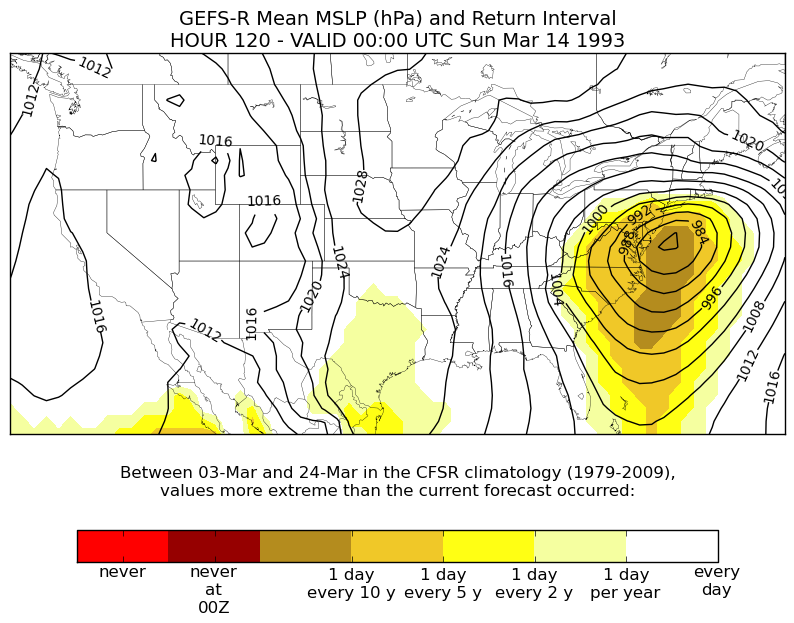 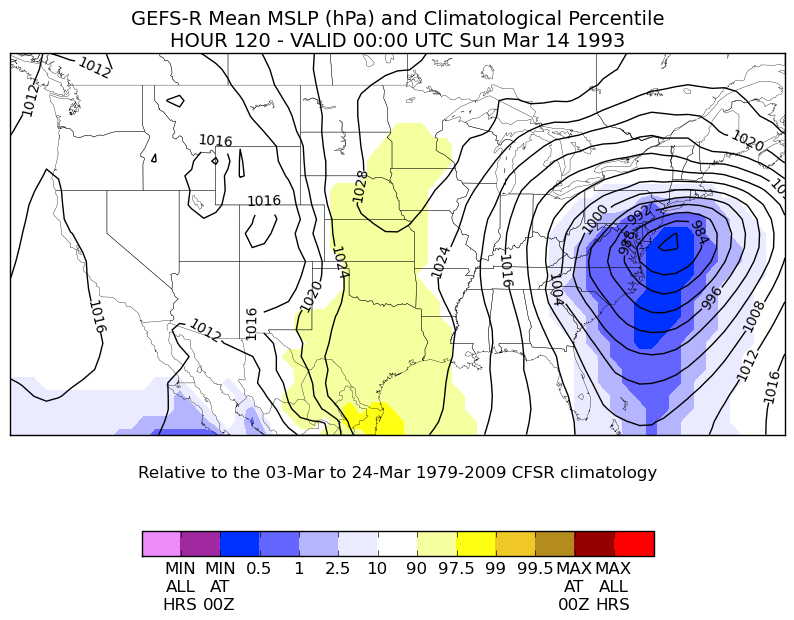 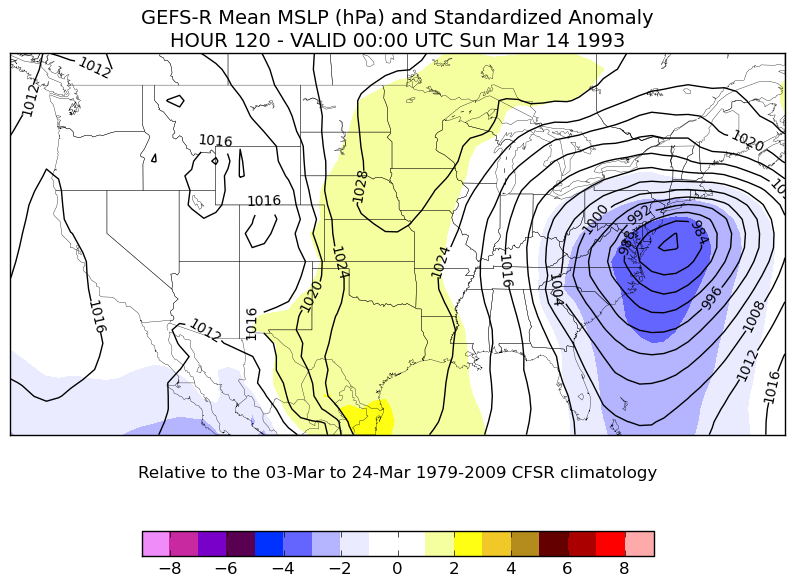 GEFS-R Proxy case March 1993 superstorm
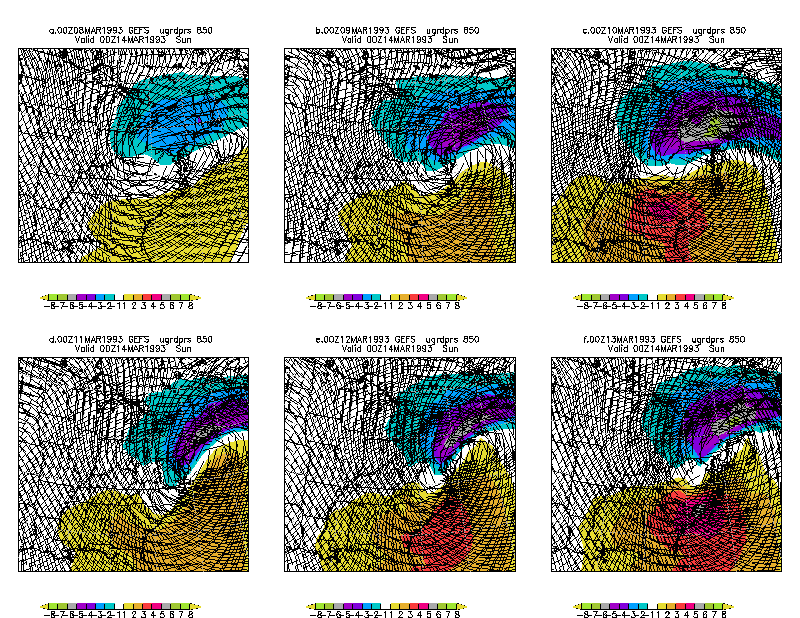 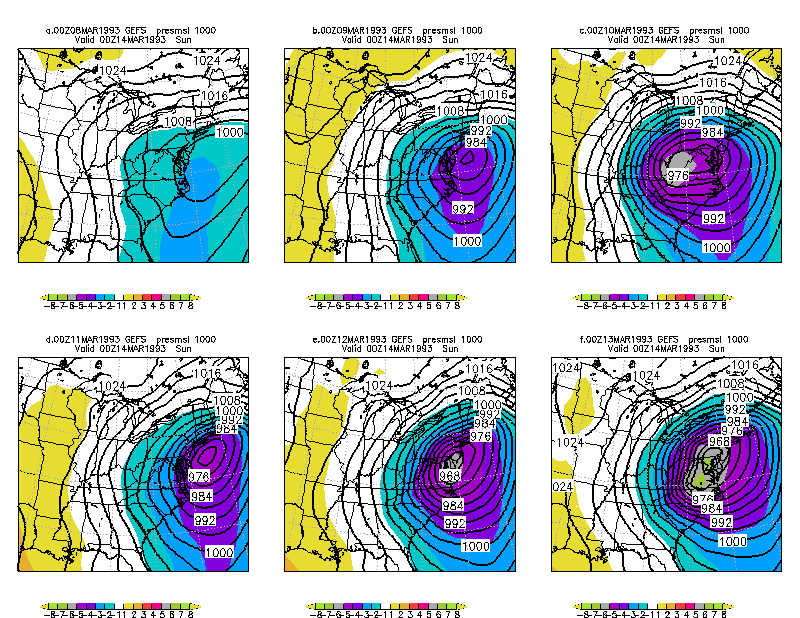 Big QPF amounts shorter lead-times
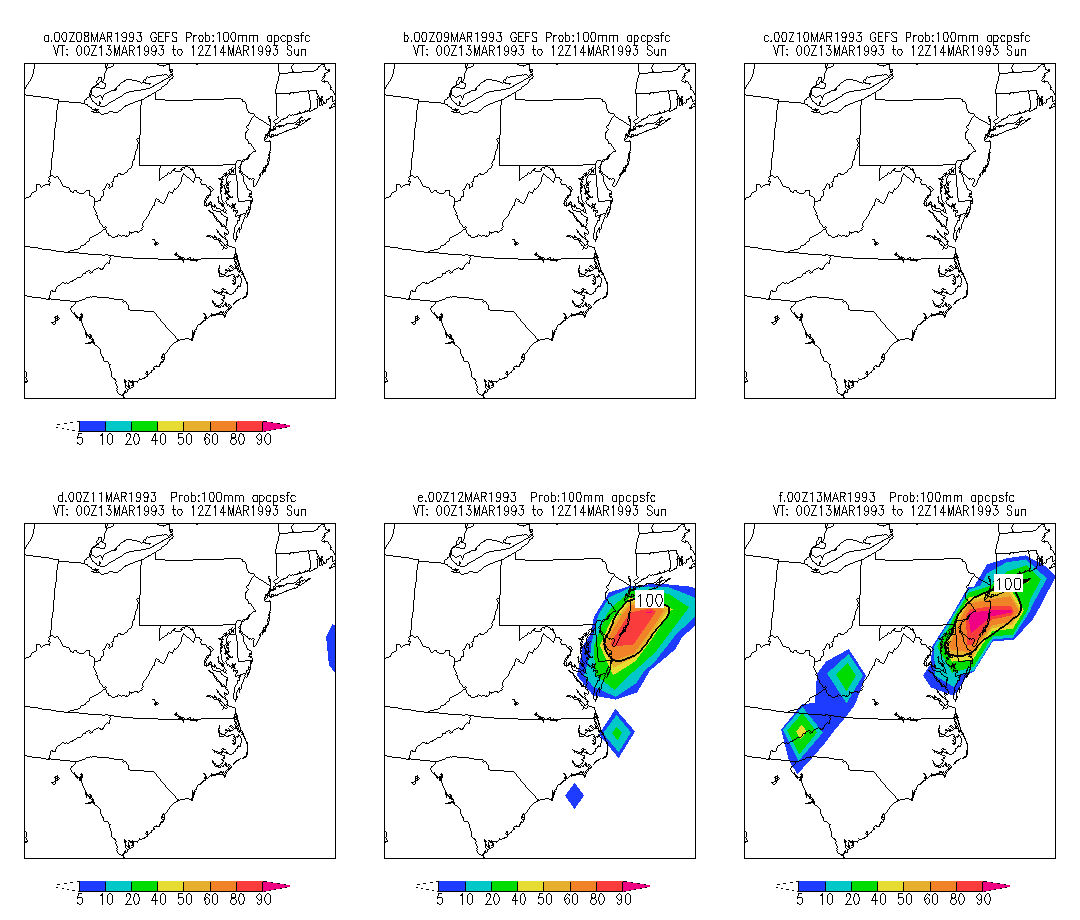 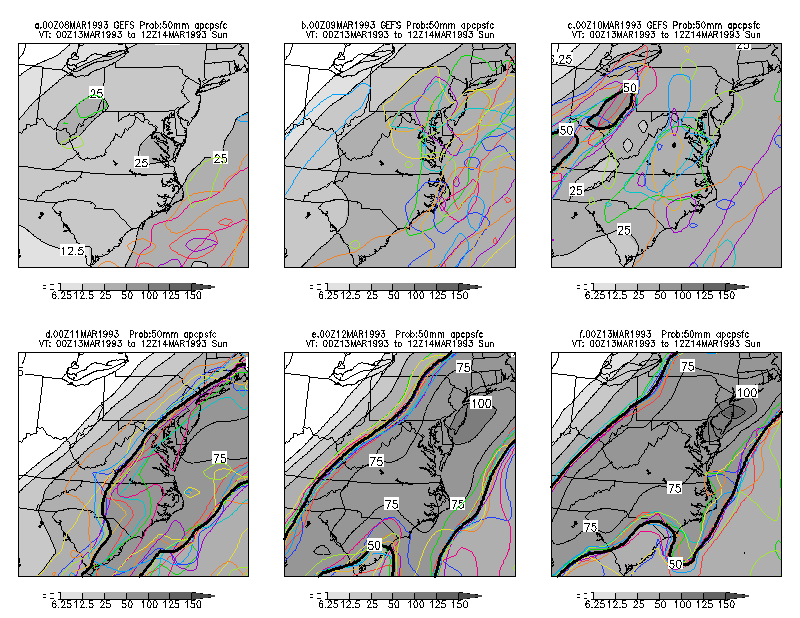 Leveraging the full R-Climate PDFworks with automation/bots
Current NWS has WR-Situational Awareness
Identifies strongly forced high impact events
IDSS for significant large scale events

Could provide inputs for Algorithms
Extreme forecast indices R-Climate based
Extreme weather alerts regional and locally
Exploitable PDF EFS and EFS PDF verse R-Climate
120 hour Forecast – Valid 00Z Mar 14 1993
Zonal Wind Anomalies
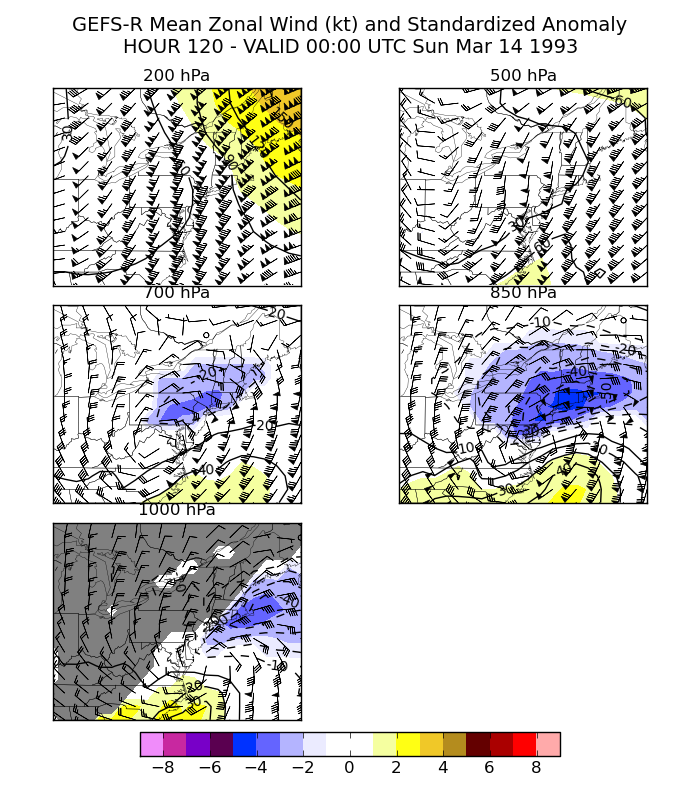 850 hPa
700 hPa
120 hour forecast 
700 hPa: -3 to -4 σ
850 hPa: -4 to -5 σ
 Significant values at 120 hours

72 hour forecast
-4 to -5 σ at both 700 & 850 hPa 

24 hour forecast
700 hPa: -4 to -5 σ  
850 hPa: 5 to -6 σ 
Displaced to the northwest
72 hour Forecast – Valid 00Z Mar 14 1993
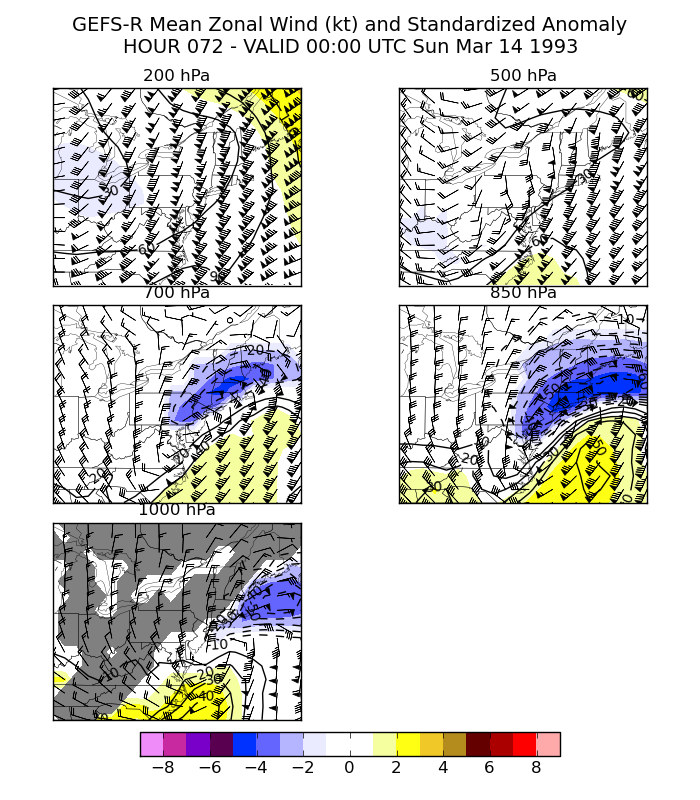 700 hPa
850 hPa
24 hour Forecast – Valid 00Z Mar 14 1993
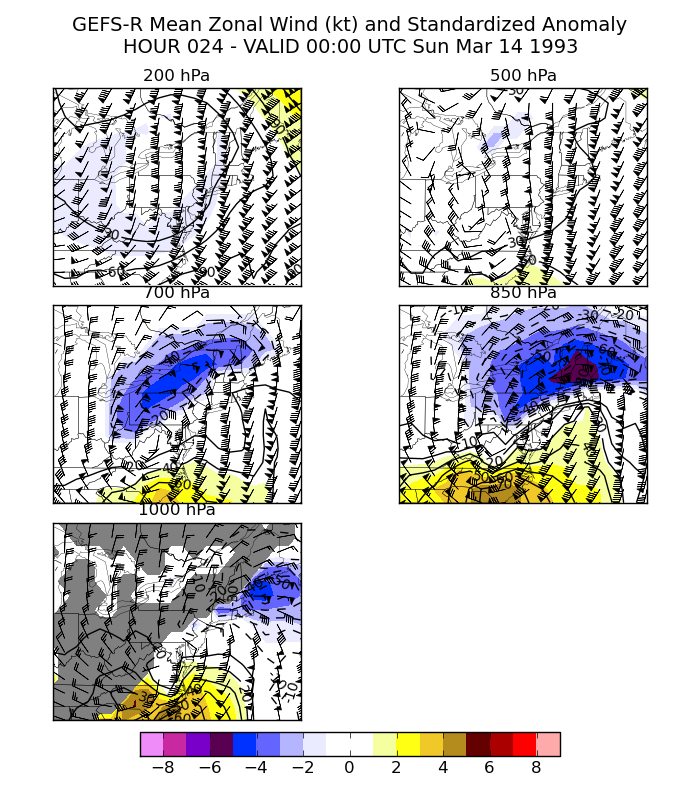 700 hPa
850 hPa
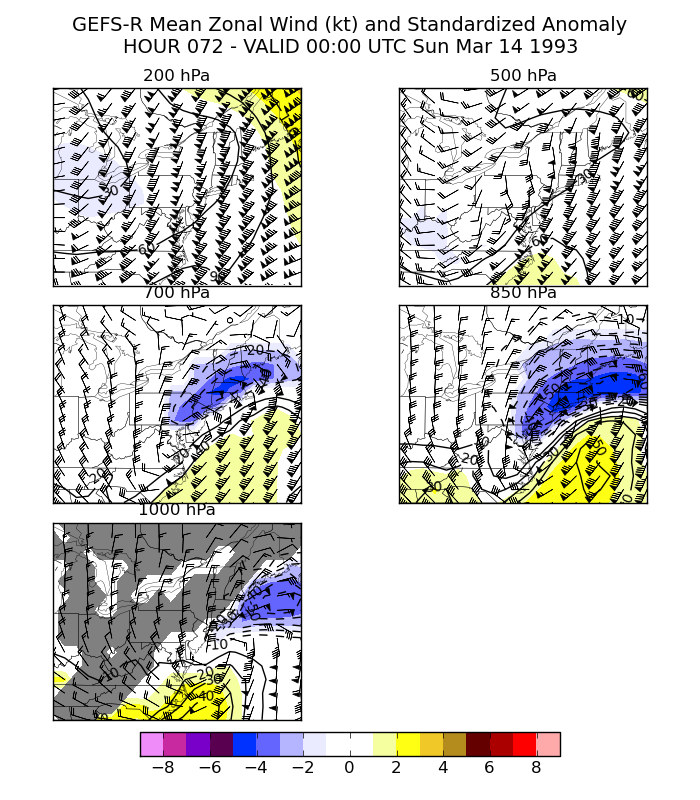 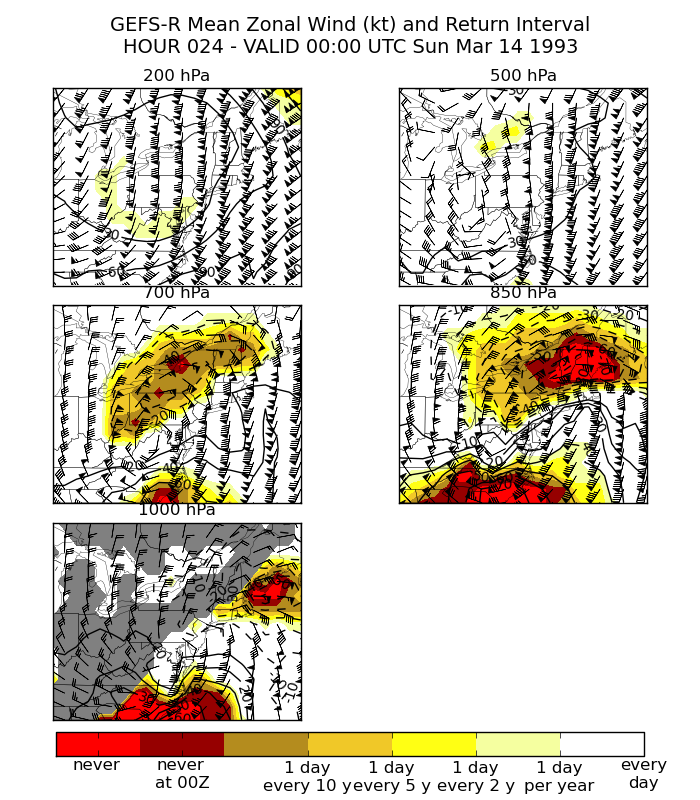 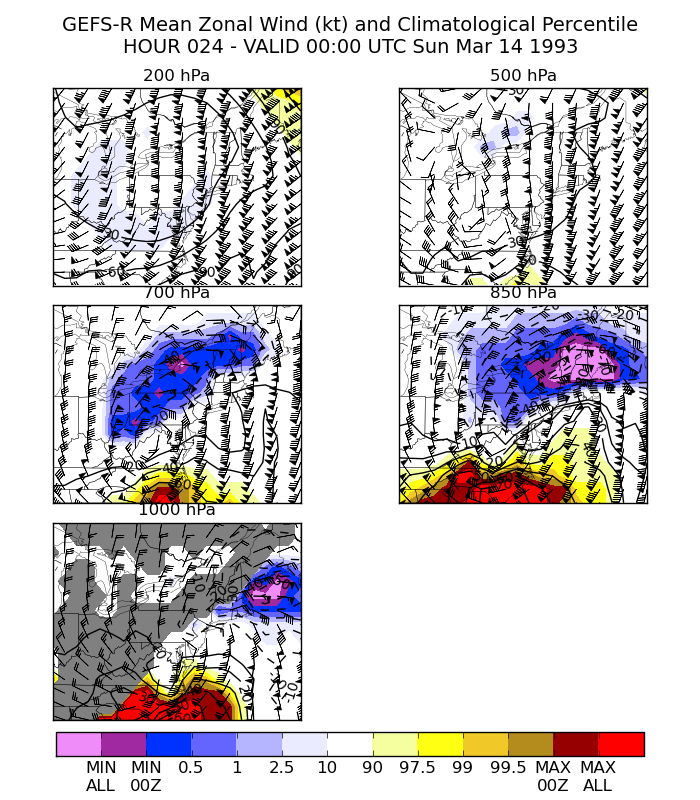 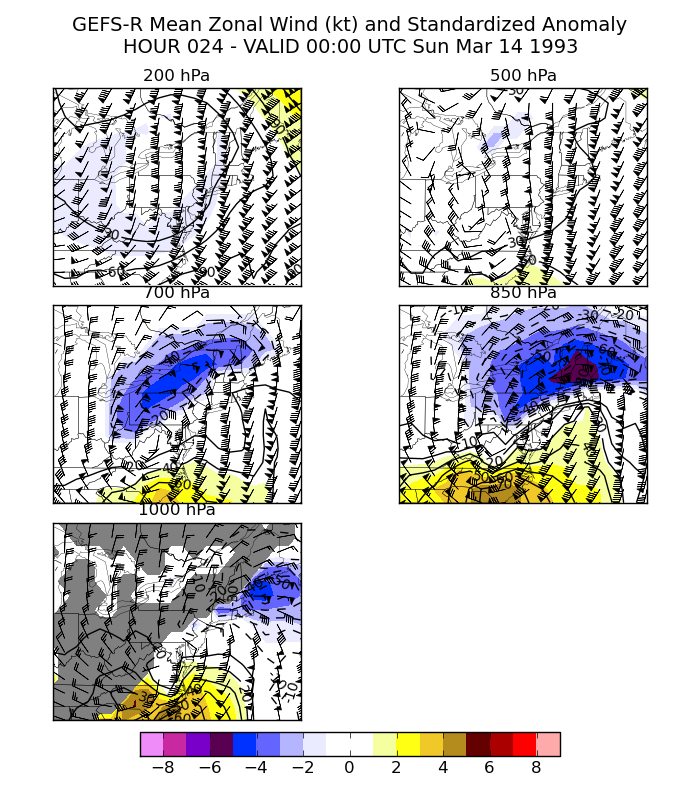 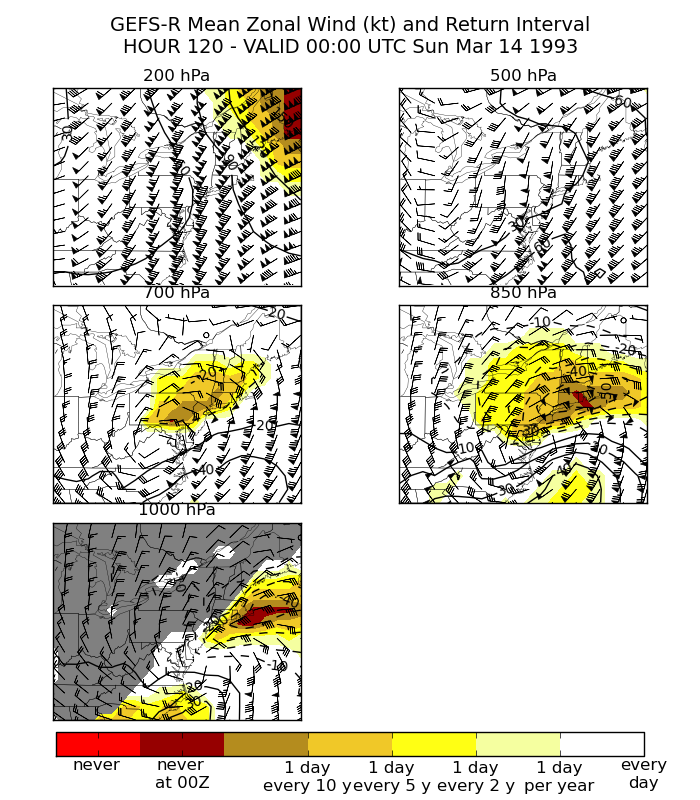 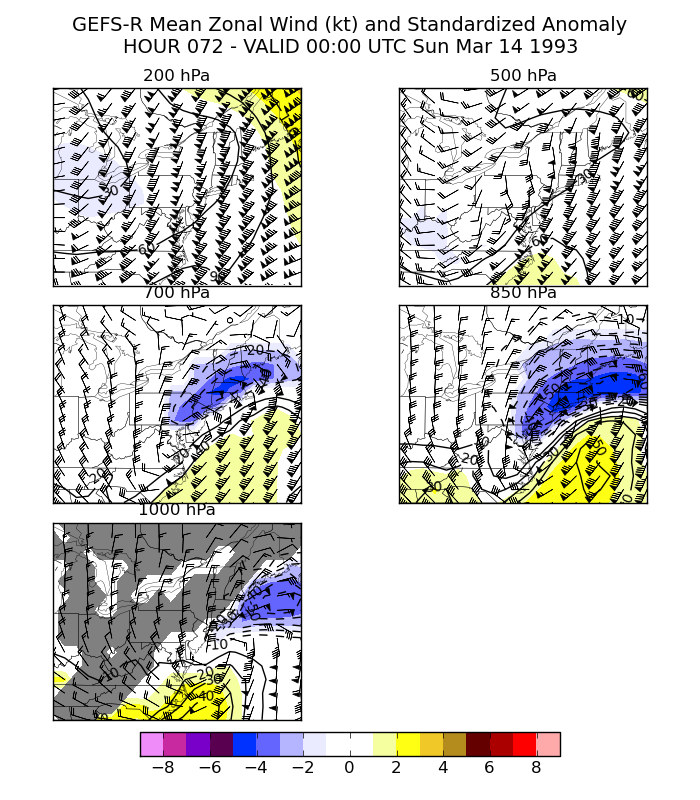 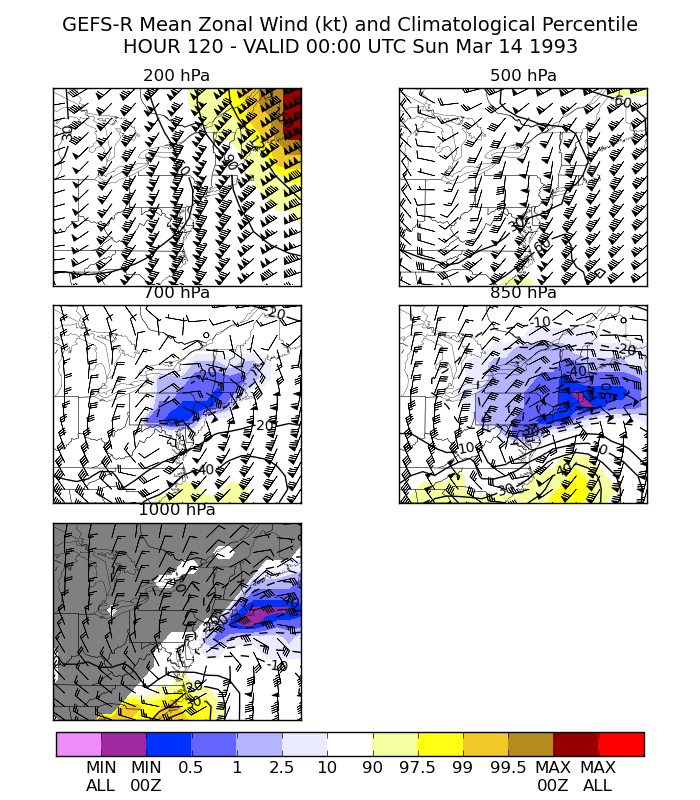 Model Climate (M-Climate)
Probability distribution functions from EFS or single model
EFS and M-Climate based EFI 

When is model predicting a record or near record event
Another means to add value to the forecast
Another HIWE alert opportunity 
QPF is the best starting point for this activity
As we move foreword
Leveraging seemingly disparate datasets
We can improve identification of high impact weather events and thus decision support activities
Tools but the forecaster over the process

Lends well to automation and automated alerts
Where to focus activities and resources
Few surprises
BOTS will be watching it like a hawk…
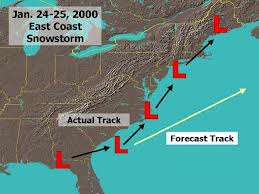 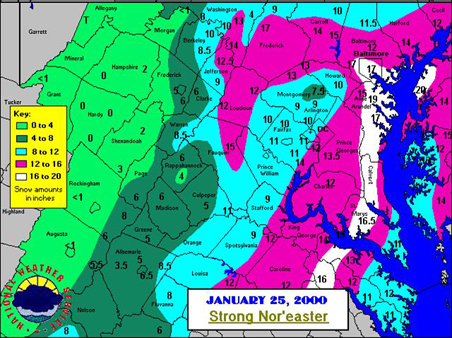